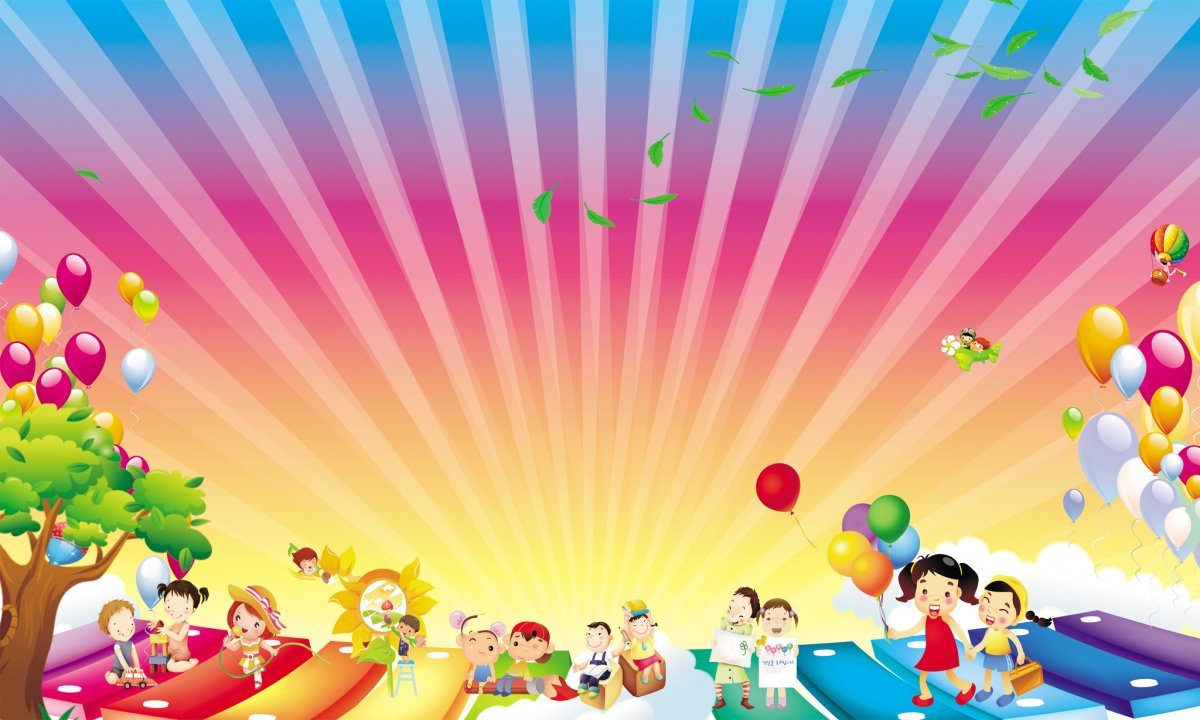 МУНИЦИПАЛЬНЫЙ ОКРУГ ТАЗОВСКИЙ РАЙОН
Муниципальное бюджетное дошкольное образование 
Детский сад «Оленёнок»
Музыкальный зал
Тазовский, 2022
МУНИЦИПАЛЬНЫЙ ОКРУГ ТАЗОВСКИЙ РАЙОН
Муниципальное бюджетное  дошкольное образовательное учреждение 
детский  сад  «Оленёнок»
ул. Северная, 5,  п. Тазовский, Ямало-Ненецкий автономный округ, 629350 
тел./факс:8 (34940)2-00-15/2-00-10, 
olenenok@tazovsky.yanao.ru
http://taz-olenenok.ru/
Административно-управленческий персонал

Тугова Людмила Михайловна    – Заведующий МБДОУ д/с «Оленёнок»
Турченко Елена Александровна – Заместитель заведующего по ВМР
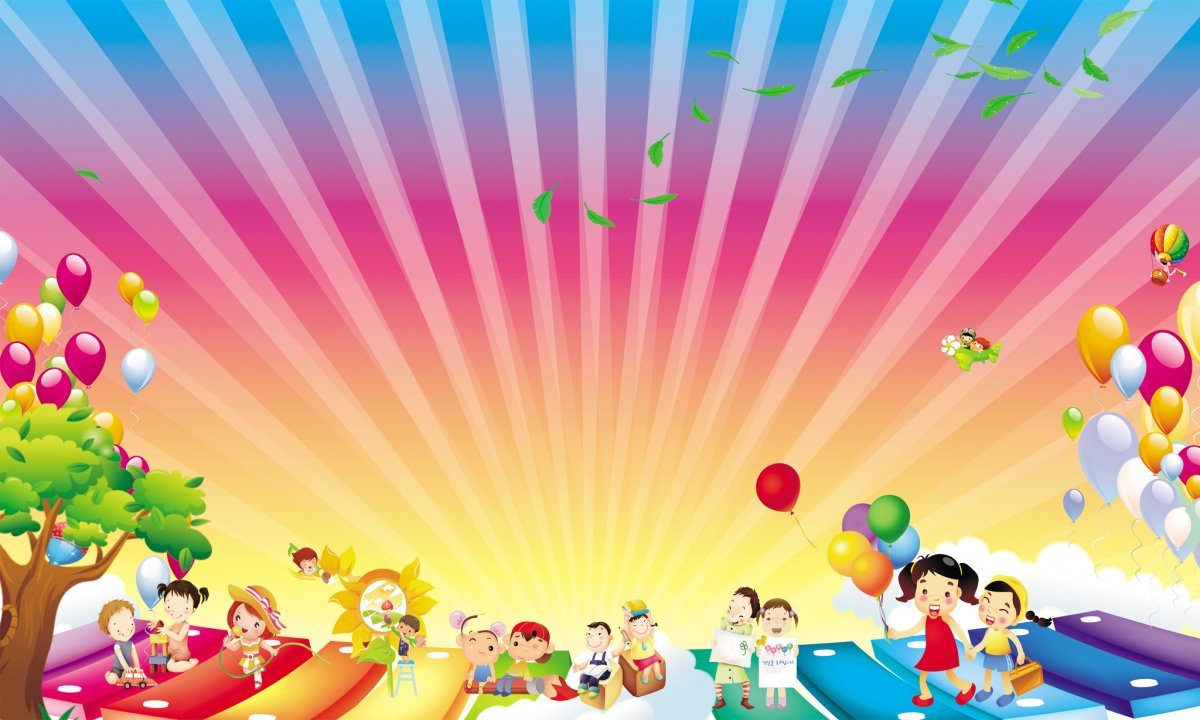 Музыкальный руководитель
:
Емелова Ольга Николаевна


Высшая
 квалификационная 
категория
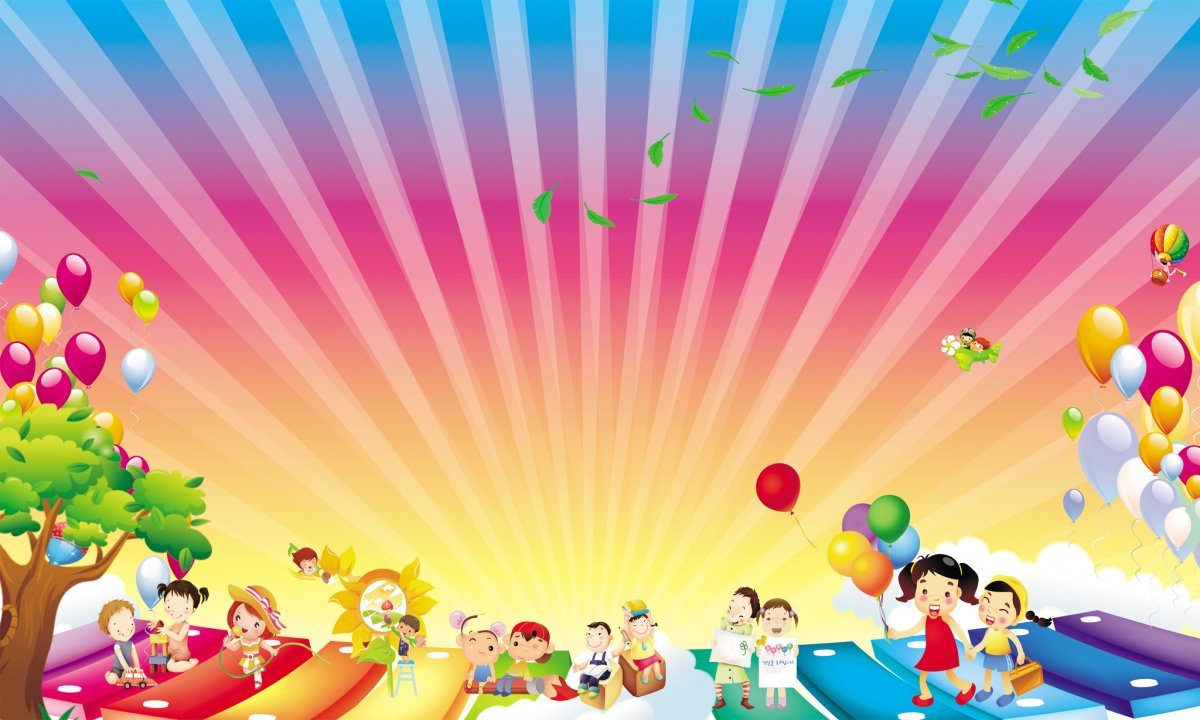 Приоритетные направления работы
Сохранение и укрепление здоровья детей
физическое и психологическое здоровьесбережение детей 
формирование навыков здорового образа жизни
обеспечение условий безопасности жизнедеятельности детей в ДОУ
формирование у воспитанников эмоционально-волевых качеств и общечеловеческих ценностей
взаимодействие с семьями детей на правах партнерства
гуманизация целей и принципов образовательной работы с детьми
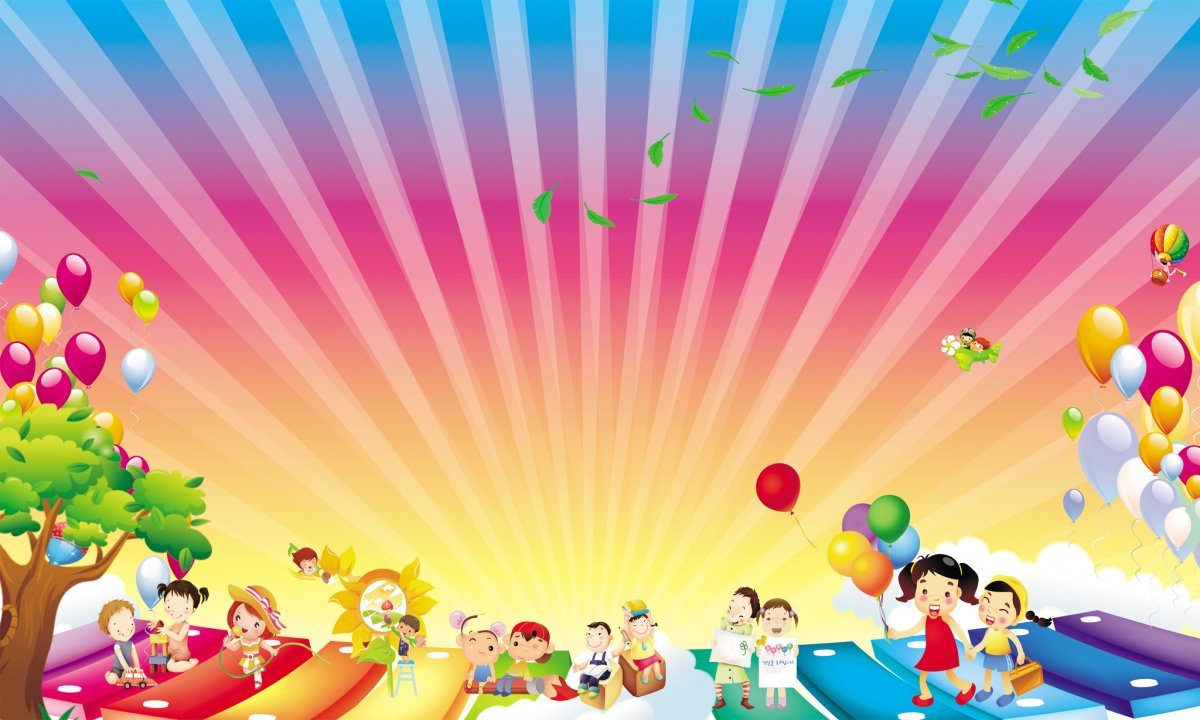 Творческие Центры музыкального зала
.
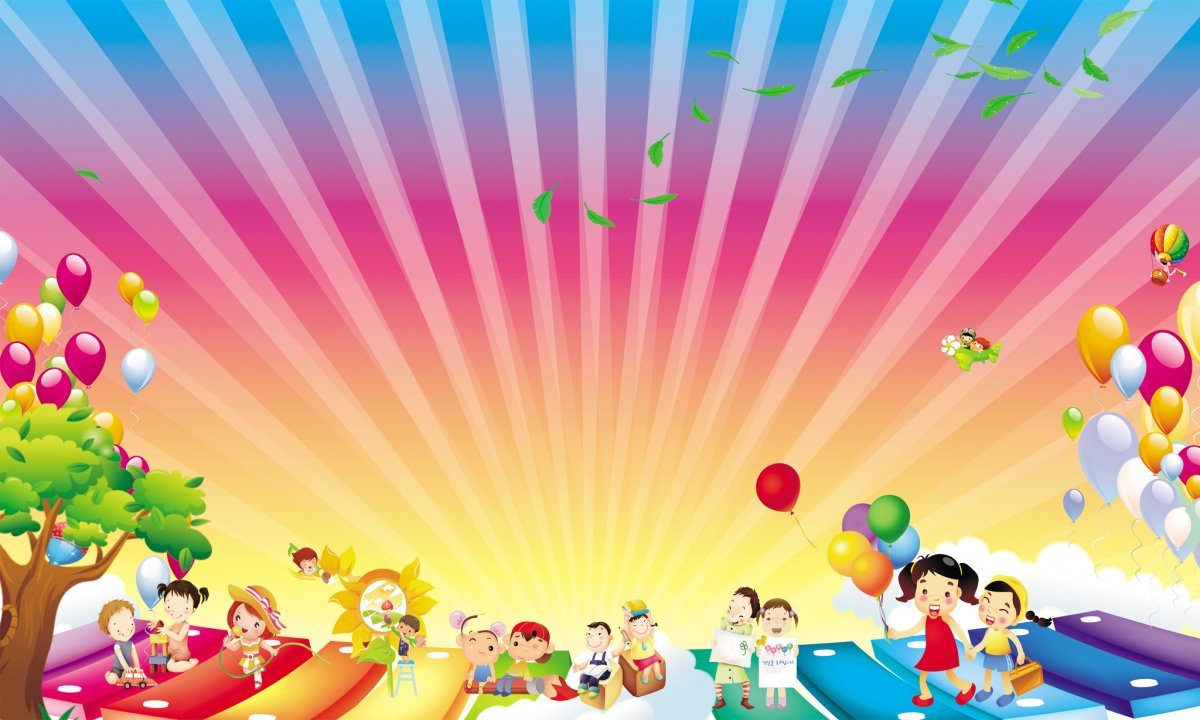 Украшение зала
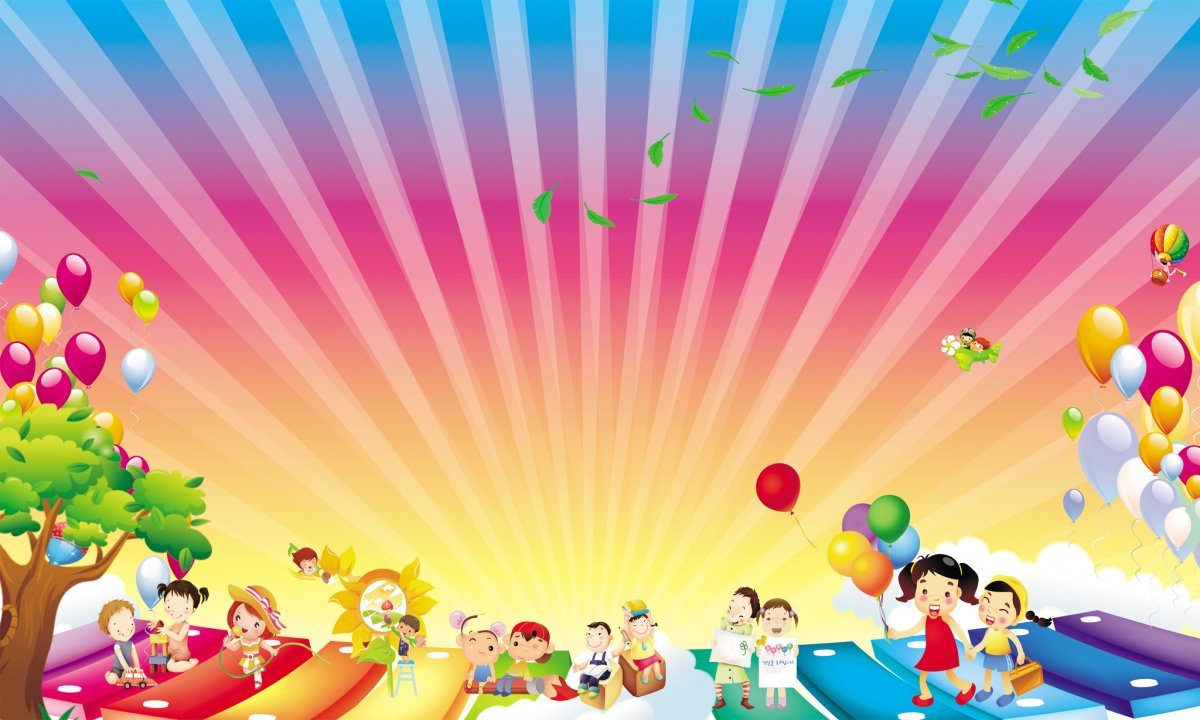 «Наши праздники»
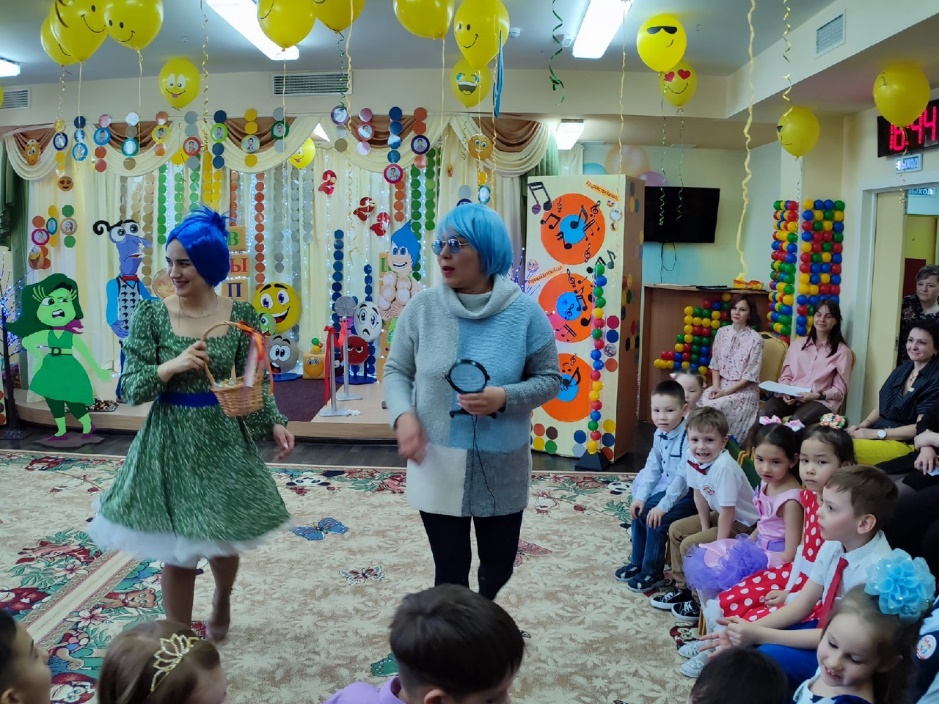 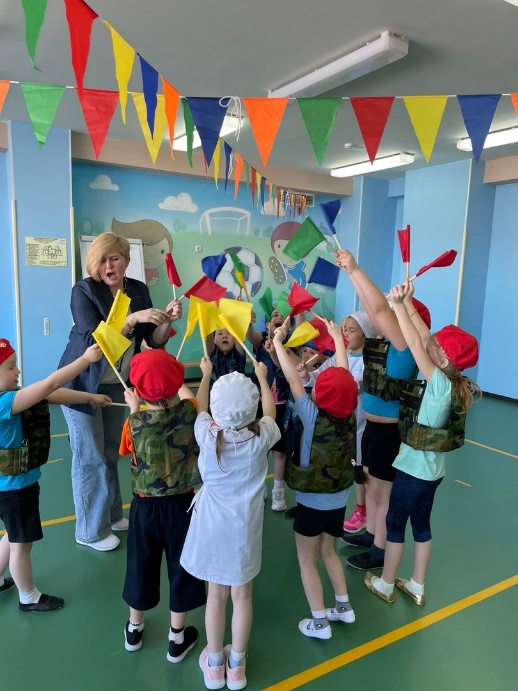 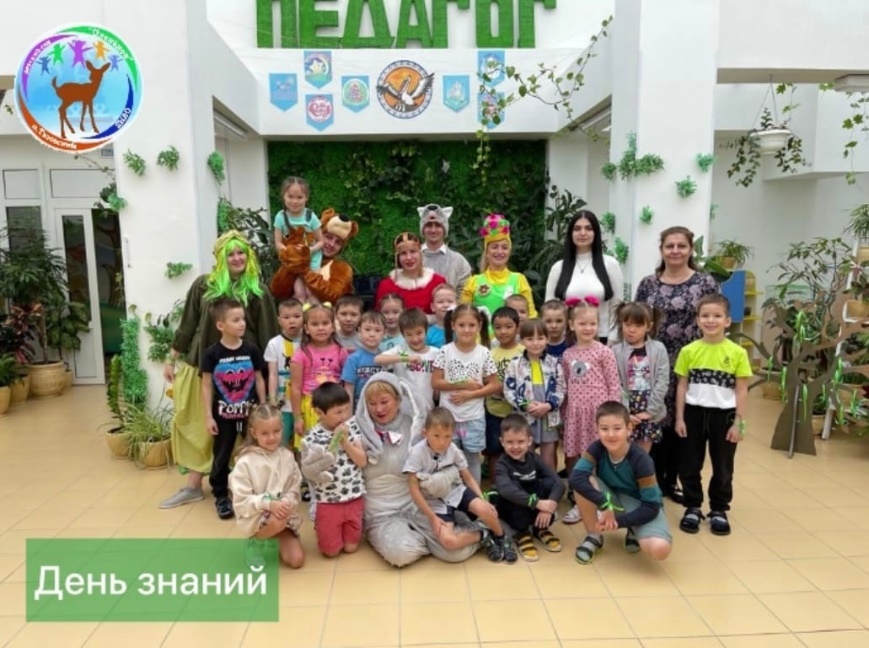 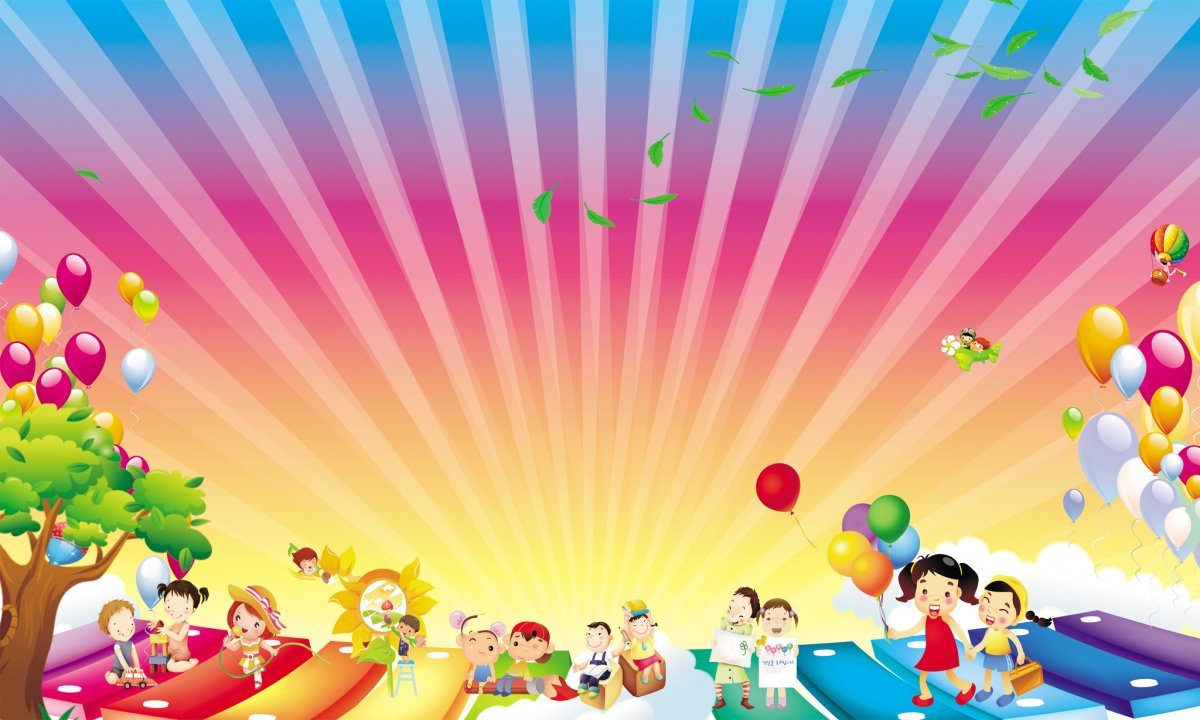 «Наше творчество»
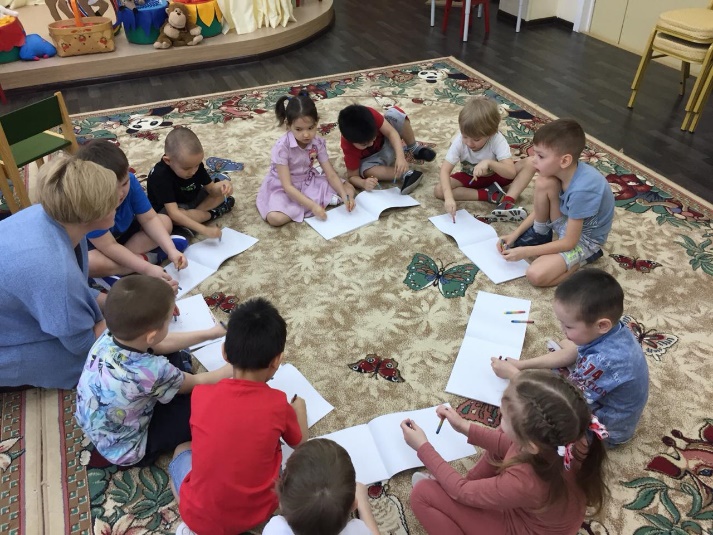 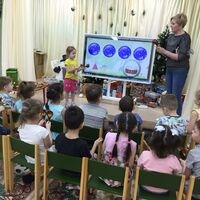 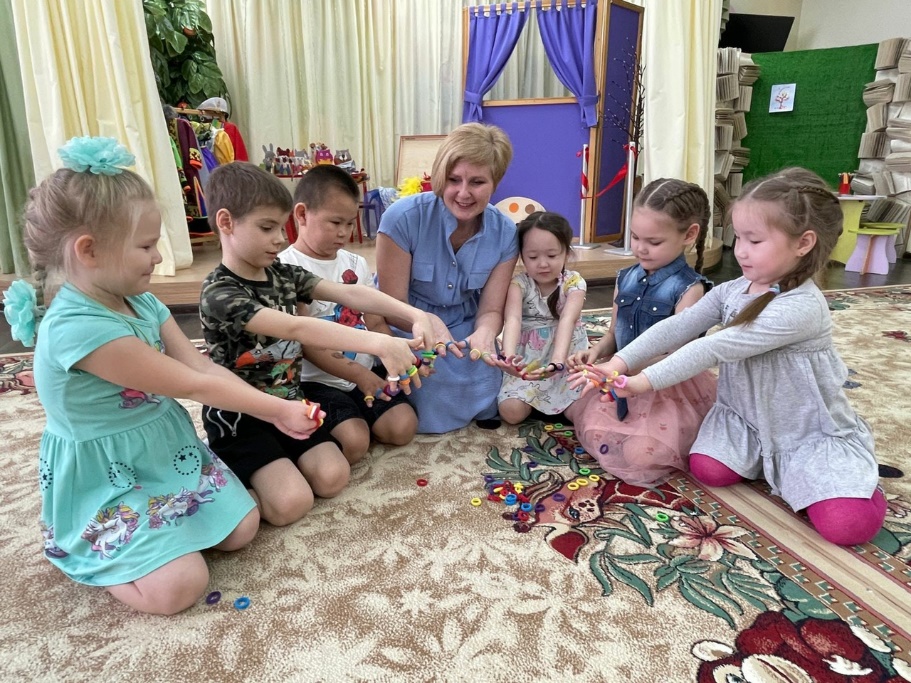 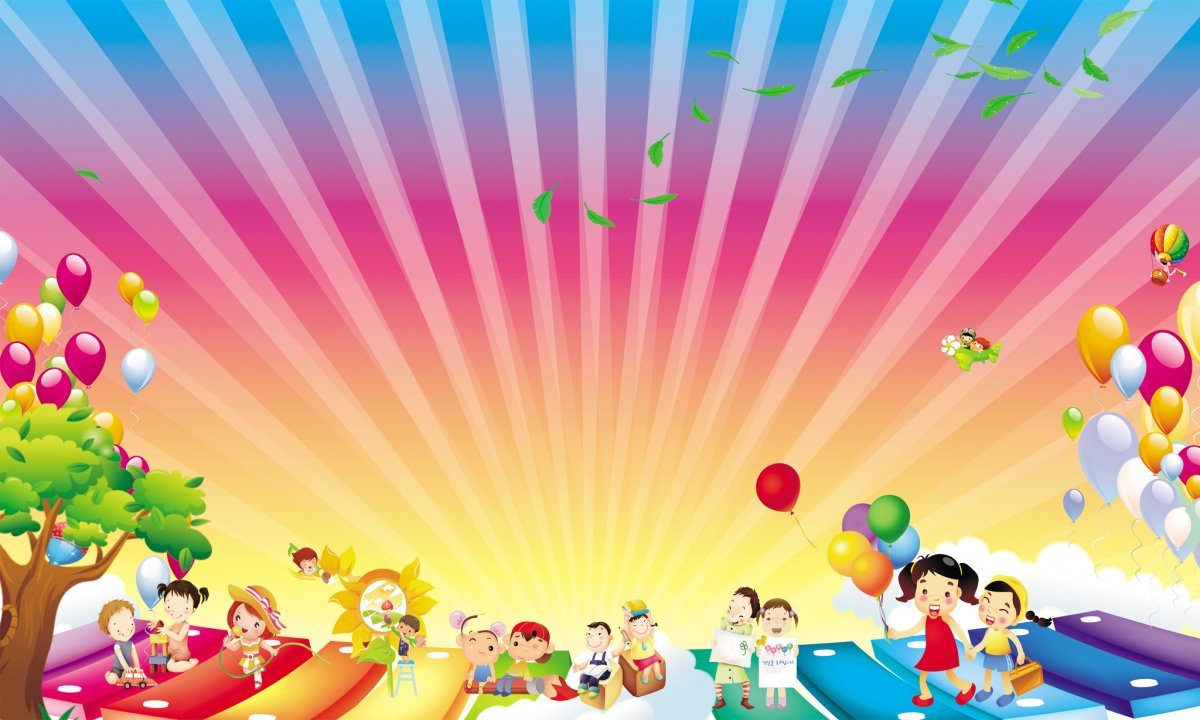 Самообразование – Орф-педагогика
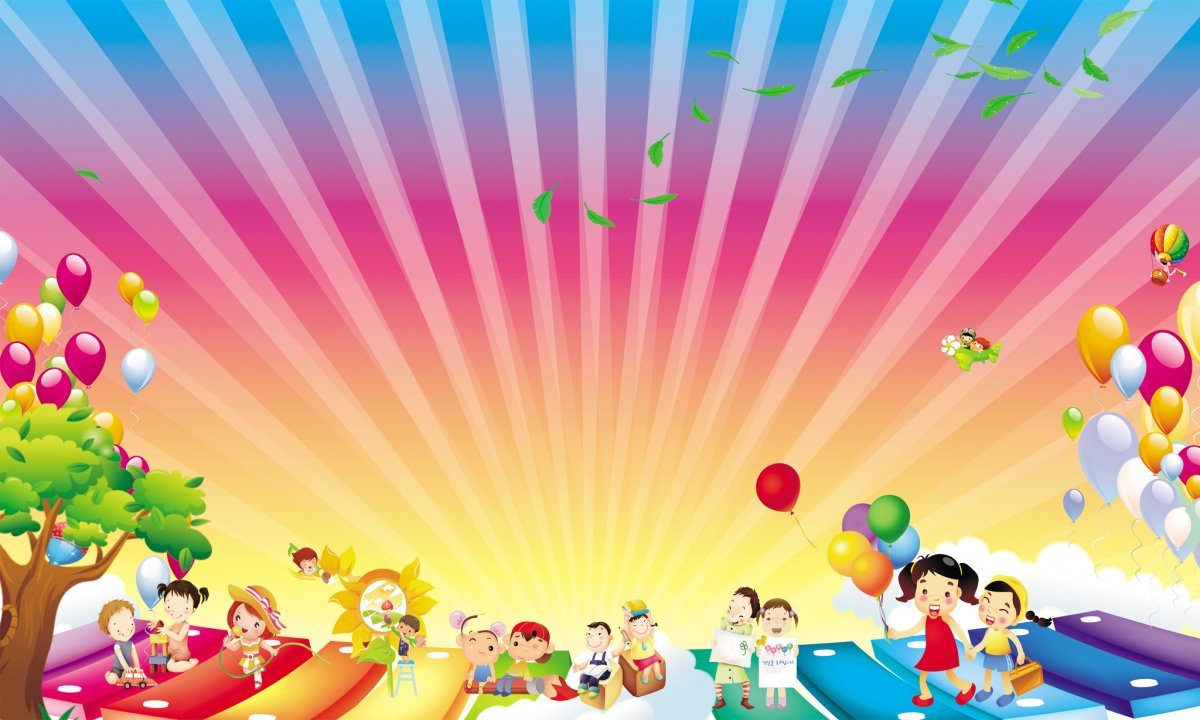 «Наши успехи и достижения»
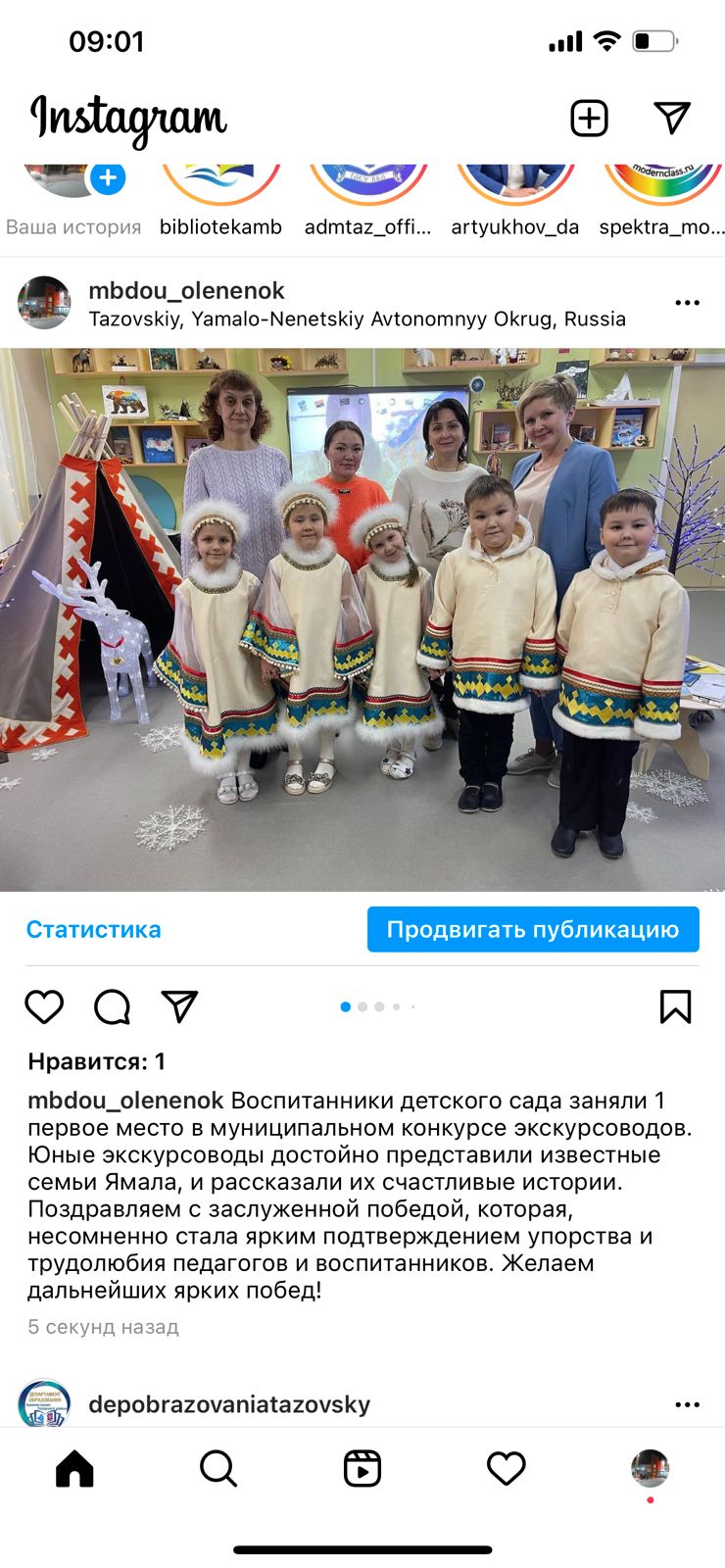 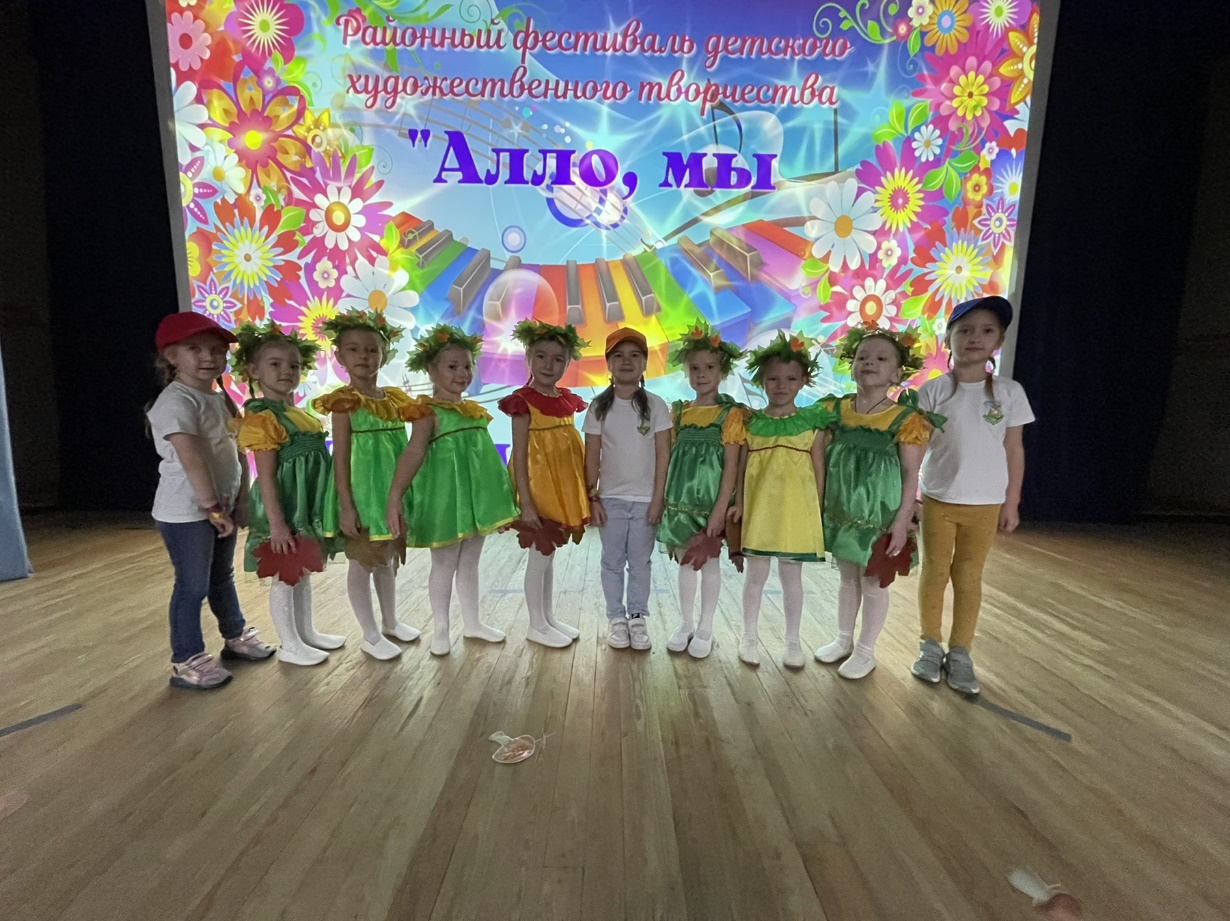 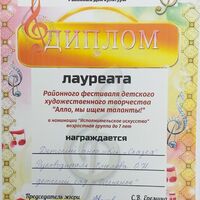 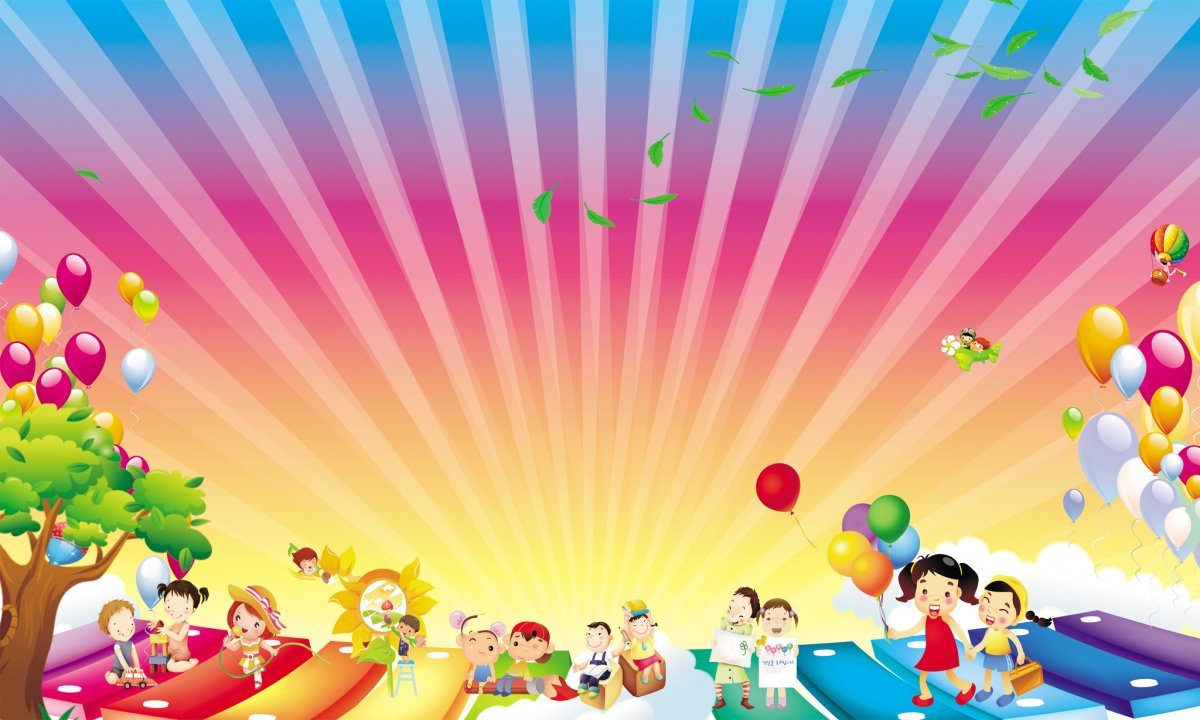 «Наши успехи и достижения»
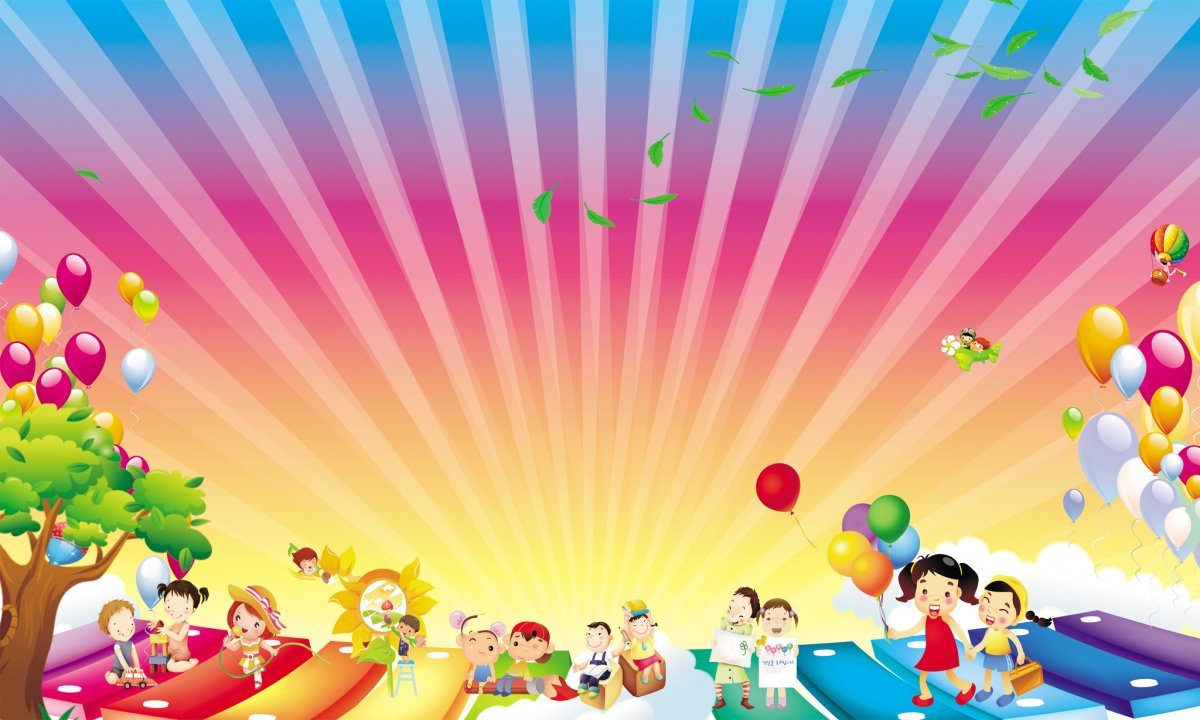 «Вместе с папой и мамой»
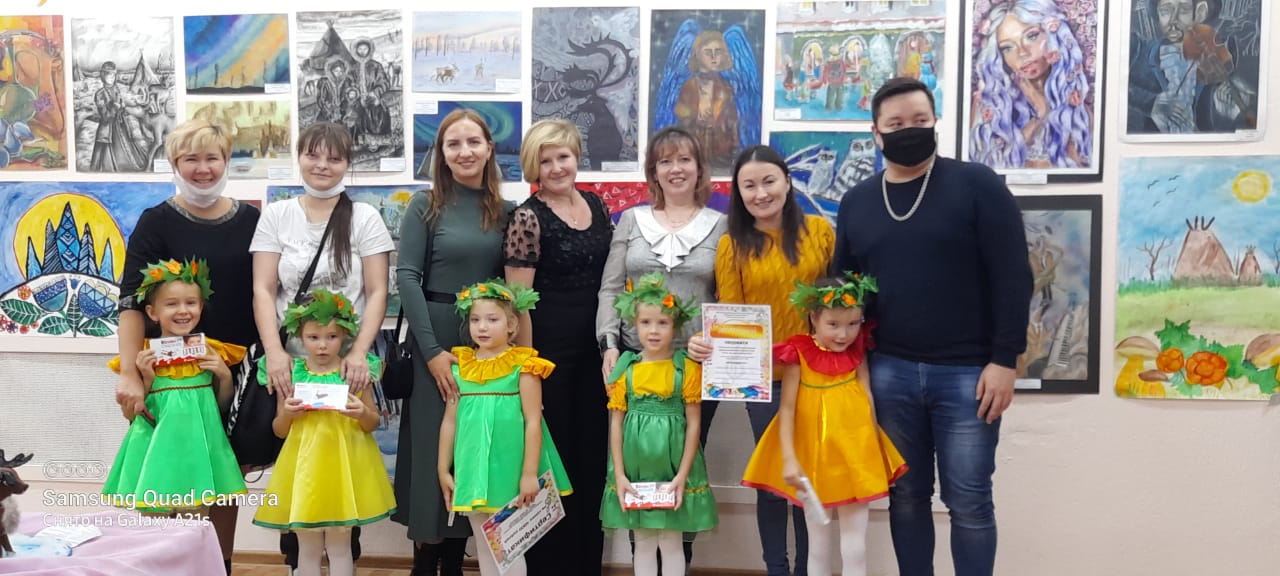 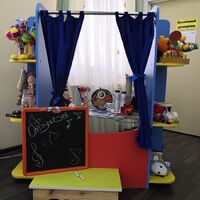 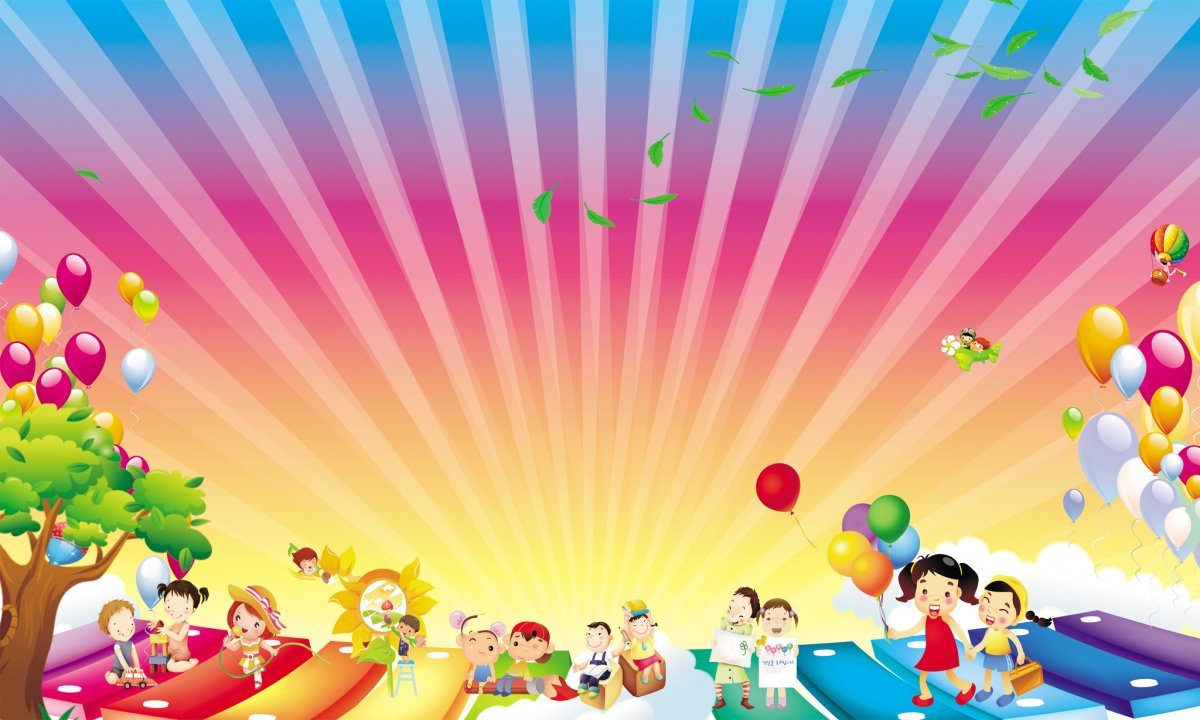 «Вместе с папой и мамой»
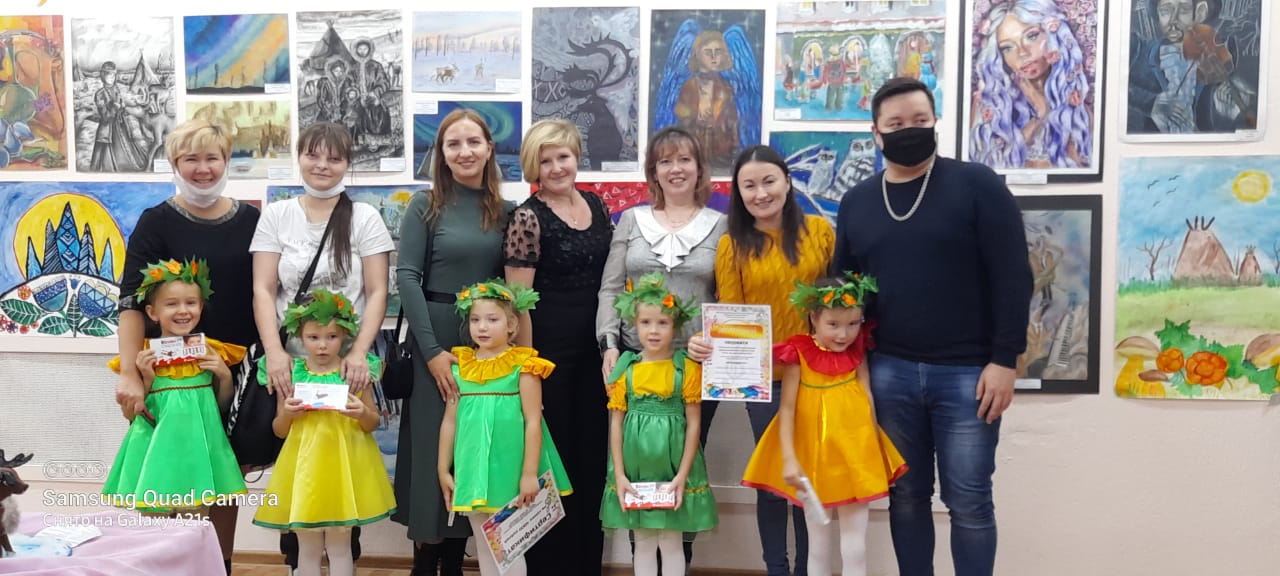 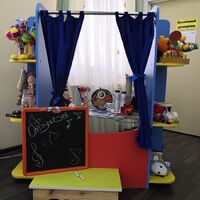 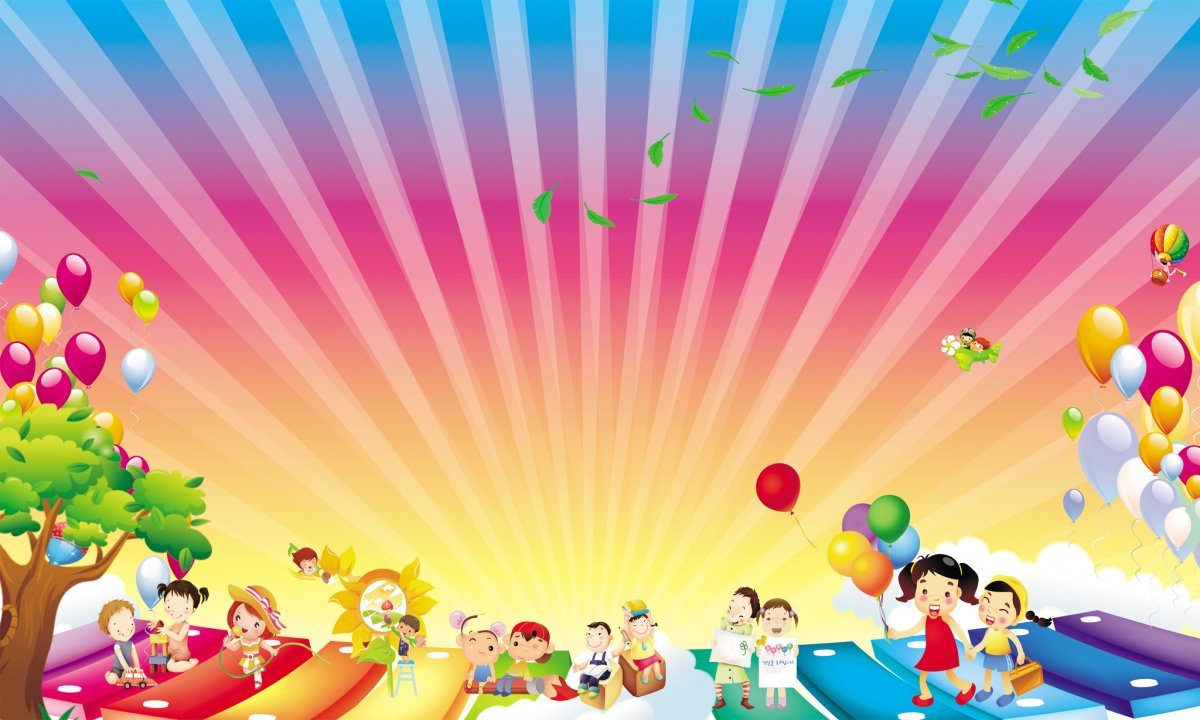 До новых встреч!